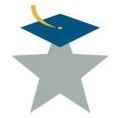 Texas Higher Education Coordinating Board
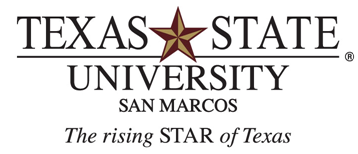 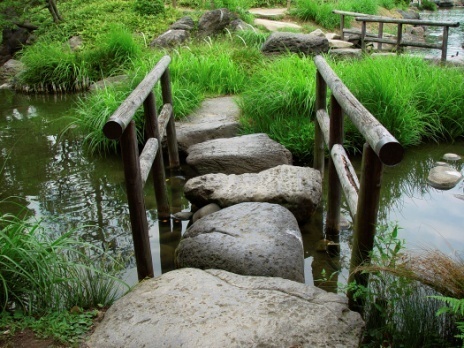 Texas State University-San Marcos, a member of The Texas State University System.
Building Bridges to Success:  Strengthening Postsecondary Transitions in Adult Education
Overview of Research Study
Research Project funded by the
		Texas Higher Education Coordinating Board (THECB)

Problem:  Little statewide research has been published about best practices of local adult education programs in regards to transition from adult education to postsecondary.
Phase I:  THECB Transition Project
Phase  1:   Purpose of study was to identify and describe local adult education program best practices for facilitating the successful transition of adult basic education (ABE), English as a Second Language (ESL), and adult secondary education (ASE) students into postsecondary education programs.
Phase I            Findings
A complete report on findings, conclusions and recommendations can be found at: 
http://www.tei.education.txstate.edu/transitions
For today, we will focus on the following :
A need exists in availability of high quality, sustained professional development focusing on transitioning ABE students into postsecondary education.
Phase II:  THECB Transition Project
Phase  2:  Purpose of study was to develop a deeper understanding of what college readiness entails, and how professional development based on The Texas College and Career Readiness Standards may be used to guide how programs bring students to college readiness and help students transition to and succeed in post secondary education.
Texas College & Career Readiness Standards
Texas Higher Education Coordinating Board           http://www.thecb.state.tx.us/
Cross Disciplinary Standards       Texas College & Career Readiness Standards
Pilot Study
Conducted a pilot study with adult education programs between 
	April – June, 2010 

Professional development focused on the Texas College & Career Readiness Standards (CCRS), in particular the Cross Disciplinary Standards (CDS).


Pilot study included online reading assignments and reflections.  Reflections were on the particular reading assignments, how they linked to the CDS and how they could be implemented in classroom instruction. 


Pilot study results will be posted on website as they are available.

http://www.tei.education.txstate.edu/transitions
Northside ISD
Del Mar College
Midland College
Austin Community College
-Adult education teachers	ABE/GED/ESL-Transition	Advisors/Specialists- Developmental Education 	teachers
21 signed up and 17 completed

Complete References on Readings can be found on Transition web page

http://www.tei.education.txstate.edu/transitions
Contact Us
THECB Transition Project 
at
Texas State University – San Marcos 
In Collaboration with
Texas Higher Education Coordinating Board


Dr. Emily Miller Payne, Director of The Education Institute (TEI)
Mary Helen Martinez, Transition Project Director
Dr. Lewis Madhlangobe, Transition Project Research Specialist
  

http://www.tei.education.txstate.edu/transitions